6 PASOS MAYORES EN LA IGLESIA										POR: JOEL J. PAVA
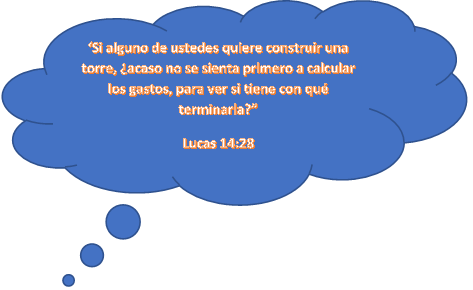 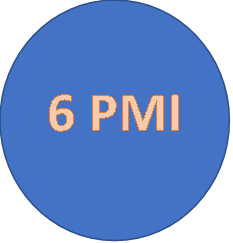 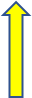 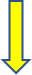 Con el paso del tiempo hemos aprendido que lo ocurre al comienzo cuenta mucho para lo que se logra al final. La idea de todo es “comenzar bien y terminar bien”.
En el prólogo del libro “La Iglesia Emergente”, de Dan Kimball, el pastor, escritor y conferencista Rick Warren habla de cinco propósitos de la iglesia que son innegociables: adoración, evangelización, comunión, discipulado y servicio. Cinco propósitos que, en lo que hemos podido experimentar, necesitan una hoja de ruta para poder llevarse a cabo. 6 Pasos Mayores en la Iglesia (6PMI) busca, sin dogmatismos, sugerir una de las que puede tomarse como “hoja de ruta” para permanecer Enfocados hasta el final.
Por proceder de principios comúnmente universales, 6 PMI es aplicable a cualquier visión, modelo, estilo, estrategia o forma de trabajo en la iglesia, generando así una sensación de Alivio a quienes se deciden por su aplicación.
6 PASOS MAYORES EN LA IGLESIA
1.	IDENTIFIQUE:
-	Consiste en saber y definir lo que quiere hacer. Este paso 	requiere saber cuál es su área de interés o trabajo y las 	habilidades que le acompañan para atender lo 	identificado.
-	Colecte información sobre lo que desea hacer.
-	Reconozca y describa objetivos y prioridades.
2.	DETERMINE:
-	Se refiere a fijar una estrategia de trabajo a partir de las 	prioridades.
-	Planee cohesivamente, con precisión y delimitación.
-	Escriba lo que se propone.
Tenga siempre Plan A, Plan B, Plan C.
Consulte antes de definir o determinar, a sabiendas de que “en la multitud de consejeros hay seguridad” Prov. 11:14 (KJV).  Consulte sabiendo que la sabiduría produce logros: “Dame ahora sabiduría y conocimiento, para que pueda salir y entrar delante de este pueblo;” 2 Cronicas 1:10 (KJV)
3.	UBIQUE LOS RECURSOS:
-	Empiece por mirar sus propios recursos, sus fortalezas y 	debilidades.
-	Haga una lista de bienes, medios y procedimientos a 	través de los cuales va a desarrollar el plan. Los que 	tiene y los que no. 
-	Racionalice los recursos.
4.	ACTIVE SU ESTRATEGIA:
-	Ejecute. Ponga en acción los recursos.
-	Sea consistente en lo que planea (no deje las cosas a medias).
-	Manténgase alerta e informado acerca de cómo se va 	ejecutando el plan.
-	Haga los cambios necesarios.
-	Sea paciente.
-	Prevenga o prevea los resultados de la estrategia.
5.	PRODUCCION: 
-	Observe cuidadosamente los resultados.
-	Mire los efectos que van generando los resultados.
6.	EVALUACION Y CONCLUSION:
-	Valore los resultados en función de todos los puntos 	anteriores. Dicha valoración debe dares a lo largo y 	ancho de cualquier proceso o proyecto.
-	Corrija lo necesario.
-	Siga aplicando lo que da resultado o lo que ha ayudado 	a obtener LOS logros.
-	Reconozca y celebre los resultados.
“Mejor es el fin del negocio que su principio;”
Eclesiastés 7:8  (KJV).